05. April 2023, HFT STUTTGART
Selbstmanagement
REMIND-WORKSHOP 1
Joana Scheppe und Klara Ehrmann
2
KURSPLATTFORM FÜR RESLIENZ UND MINDFULNESS
REMIND
Fünf verschiedene Workshops + Reflexionssession
Blog- und Videobeiträge
Monatliches Workbook
Ein Förderprogramm des MWK und des Stiferverbands
3
KURSPLATTFORM FÜR RESLIENZ UND MINDFULNESS
REMIND
resilienz-im-studium.de
4
KURSPLATTFORM FÜR RESLIENZ UND MINDFULNESS
REMIND
@resilienz_im_studium
5
MODUL 1
Selbstmanagement
Lernziele
Selbstorganisation und realistische Zeiteinteilung
Nachhaltige und gesunde Gewohnheiten etablieren
Stressvermeidung durch gute Lern- und Arbeitstechniken
Material
Blogbeiträge
Workbook
Reflexionssession
19. April, 19 Uhr über Zoom
6
SELBSTMANAGEMENT
Reflexion im Plenum
Auf Moderationskarten: 

Was sind eure Gründe und Motive für die Teilnahme am Workshop / an der Workshopreihe?

Was wünscht ihr euch durch eure Teilnahme an dem Workshop / an der Workshopreihe? 

Im Plenum: 

Habt ihr euch schon einmal mit dem Thema Prüfungsstress beschäftigt? Was wisst ihr schon dazu?
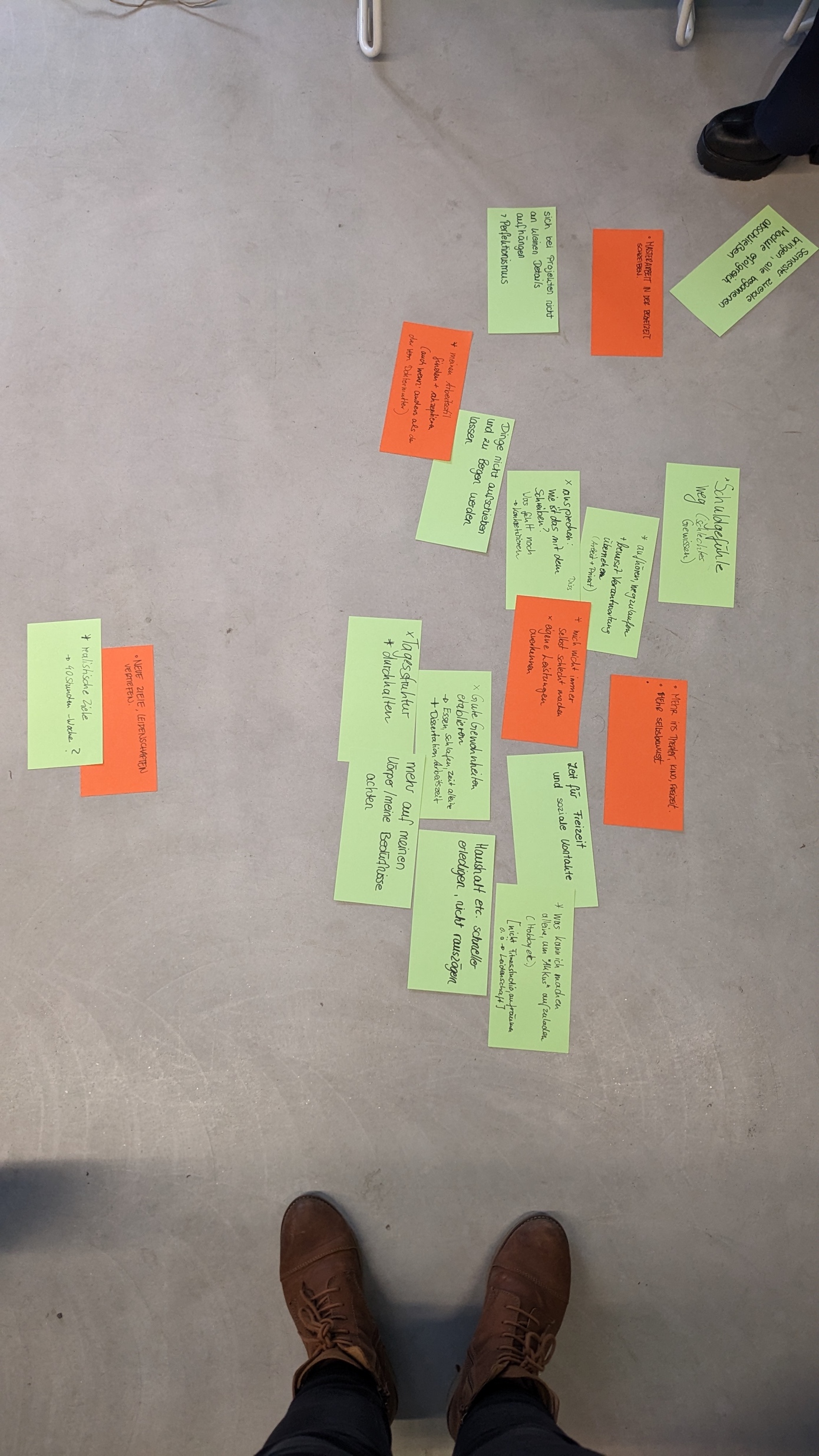 7
SELBSTMANAGEMENT
Protokoll
8
ZIELE SETZEN 
PART 1
9
SELBSTMANAGEMENT
Reflexion im Plenum
Welche Ziele habt ihr für dieses Semester? Was wollt ihr verändern?
10
SELBSTMANAGEMENT
Ziele setzen
Gruppe 3
Gruppe 1
Gruppe 2
14%
3%
83%
 Keine Ziele für Karriere
 Ziele, aber nicht schriftlich
 Schriftliche Ziele
Ergebnisse:
Der Verdienst von Gruppe 2 war 10 Jahre nach Abschluss dreimal so hoch wie der  Absolventen aus Gruppe 1
 
Der Verdienst von Gruppe 3 war 10 Jahre nach Abschluss zehnmal so hoch wie Absolventen der Absolventen aus Gruppe 1
11
SELBSTMANAGEMENT
Smart-Formel
Spezifisch
Messbar
Beispiel: 
Ich werde dieses Semester die Klausur Grundlagen I mit einer 2,0 bestehen und das auf der Semesterabschlussparty mit meinen Freunden feiern!
Attraktiv
Realistisch
Terminiert
12
SELBSTMANAGEMENT
Einzelarbeit
Überlegt euch 3 Ziele für dieses Semester und tragt sie in euer Workbook ein. 
Überprüft die Ziele mit der SMART-Formel.
13
Zeitmanagement 
PART 2
14
SELBSTMANAGEMENT
Im Plenum
Was glaubt ihr sind die Top 5 Zeitfresser im Studium oder Job?
15
SELBSTMANAGEMENT
Zeitfresser
Planungslosigkeit und Prioritätenmangel
Ablenkungen: Smartphone und Social-Media
Unordnung und Multitasking
Perfektionismus
Ineffizienz z.B. Plaudern in Lerngruppen
16
SELBSTMANAGEMENT
Einzelarbeit
Überprüft euer eigenes Zeitmanagement mithilfe der Tortendiagramme im Workbook.
17
SELBSTMANAGEMENT
Motivations-Mapping
Zeitmanagement-Methode zur Ordnung der Tagesstruktur
So funktioniert's:

1. Teile alle deine Aufgaben für den Tag in Kategorien je nach Konzentrations- und Motivationslevel ein (niedrig, mittel, hoch) 

2. Passe die Kategorien an deinen individuelles Konzentrations- und Motivationslevel über den Tag an
(Falls Konzentrations- und Motivationslevel nicht übereinstimmen sollten, muss man abwägen)
18
SELBSTMANAGEMENT
Gewohnheiten
Wusstest du schon?

Die 30 Tage sind ein Mythos!

Es dauert mind. 66 Tage und kann bis zu 8 Monate dauern 
eine neue Gewohnheit zu etablieren

Verbessere dich schrittweise  1% Methode von James Clear

“Wenn du dich jeden Tag um 1% verbesserst, 
bist du nach einem Jahr 27 mal so gut wie zu Beginn!"
19
SELBSTMANAGEMENT
Gewohnheiten
4 Schritte, um Gewohnheiten zu etablieren:

1. Verknüpfe die neue Gewohnheit mit einer bestehenden Gewohnheit

2. Fange mit kleinen Schritten an!

3. Gestalte deine Umgebung hilfreich

4. Stelle dir die Frage, welche Person du sein möchtest und 
identifiziere dich mit deiner neuen Gewohnheit
20
SELBSTMANAGEMENT
Gruppenarbeit
Einzelarbeit: 
Überlegt euch eine neue Gewohnheit, die ihr gerne etablieren wollt. Gerne könnt ihr durch den Raum gehen, und die Moderationskarten als Inspiration nutzen!

Gruppenarbeit: 
Besprecht für jede eurer Gewohnheiten folgende Fragen…

Mit welcher bestehenden Gewohnheit kannst du deine neue verknüpfen?
Mit welchen kleinen Schritten kannst du starten?
Wie kannst du deine Umgebung möglichst hilfreich gestalten? 
Welche Person möchtest du sein?
21
Lernmanagement 
PART 3
22
SELBSTMANAGEMENT
Im Plenum
ABC: Nennt den Buchstaben an nachfolgender Stelle!
23
SELBSTMANAGEMENT
Im Plenum
ABC: Nennt den Buchstaben an vorheriger Stelle!
24
SELBSTMANAGEMENT
Lernen & das Gehirn
Das Gehirn als Schaltzentrale unseres Gedächtnisses

100 Milliarden Nervenzellen kommunizieren miteinander

 Beim Lernen setzt man neue Reize  Verbindungen im neuronale Netz werden dichter und größer

Neubildung der Nervenzellen hauptsächlich im Hippocampus  der Bereich ist für das Gedächtnis und Lernen zuständig
25
SELBSTMANAGEMENT
Lernen & das Gehirn
Lernen durch Schlaf

Gedächtnis verarbeitet während Schlafphasen weiterhin Informationen

Harvard-Studie: Studierende, die Dinge gelernt und dann geschlafen haben, konnten sich diese bis zu 35% besser merken als die die
    morgens für einen Test am Abend zu lernen 

Lernen durch Wiederholungen

Durch regelmäßige Wiederholung erkennt dein Gehirn die Informationen als wichtig an und speichert sie ab 

Studien: Es ist effektiver jede Woche 30 Minuten als 3 Stunden an einem Tag am Stück zu lernen
26
SELBSTMANAGEMENT
Tandemarbeit
Was sind eure persönlichen Top 3 Lernstrategien?

Tauscht euch in Tandems aus und haltet eure Ergebnisse auf Moderationskarten fest.
27
SELBSTMANAGEMENT
Lerntechniken
1. Visualisieren
2. Mind-Maps
3. Wiederholen 
4. Karteikarten
28
SELBSTMANAGEMENT
Lerntechniken
5. Die Loci-Methode
Memotechnik, Gedächtnismethode
Verknüpfen von einer Route mit Informationen 

6. Die ABC-Technik
Überblick über Lernstoff, Zusammenhänge
Zu jedem Buchstaben Begriffe aufschreiben

7. SQR3-Methode
Lesen von wissenschaftlichen Texten
Survey, Question, Read, Recite, Review

8. Die Feynman-Method
Verstehen des Lernstoffs
Jemand anderem erklären und Wissenslücken erkennen
29
SELBSTMANAGEMENT
Übung
Meditation für mehr Konzentration
30
SELBSTMANAGEMENT
Flow-Theorie
Glückszustand, der von Psychologe und Kreativitätsforscher Mihály Csíkszentmihályi erforscht wurde

Im Flow-Zustand kommt es zudem typischerweise zu einem veränderten Zeiterleben

Zentrale Bedingung: Passung zwischen den Anforderungen der Tätigkeit und dem Fähigkeitsniveau der Person --> kann nur bei aktiven Fähigkeiten auftreten 

Abgrenzung zu Konzentration: auf eine kognitiv anspruchsvolle Aufgabe konzentrieren
31
SELBSTMANAGEMENT
Protokoll
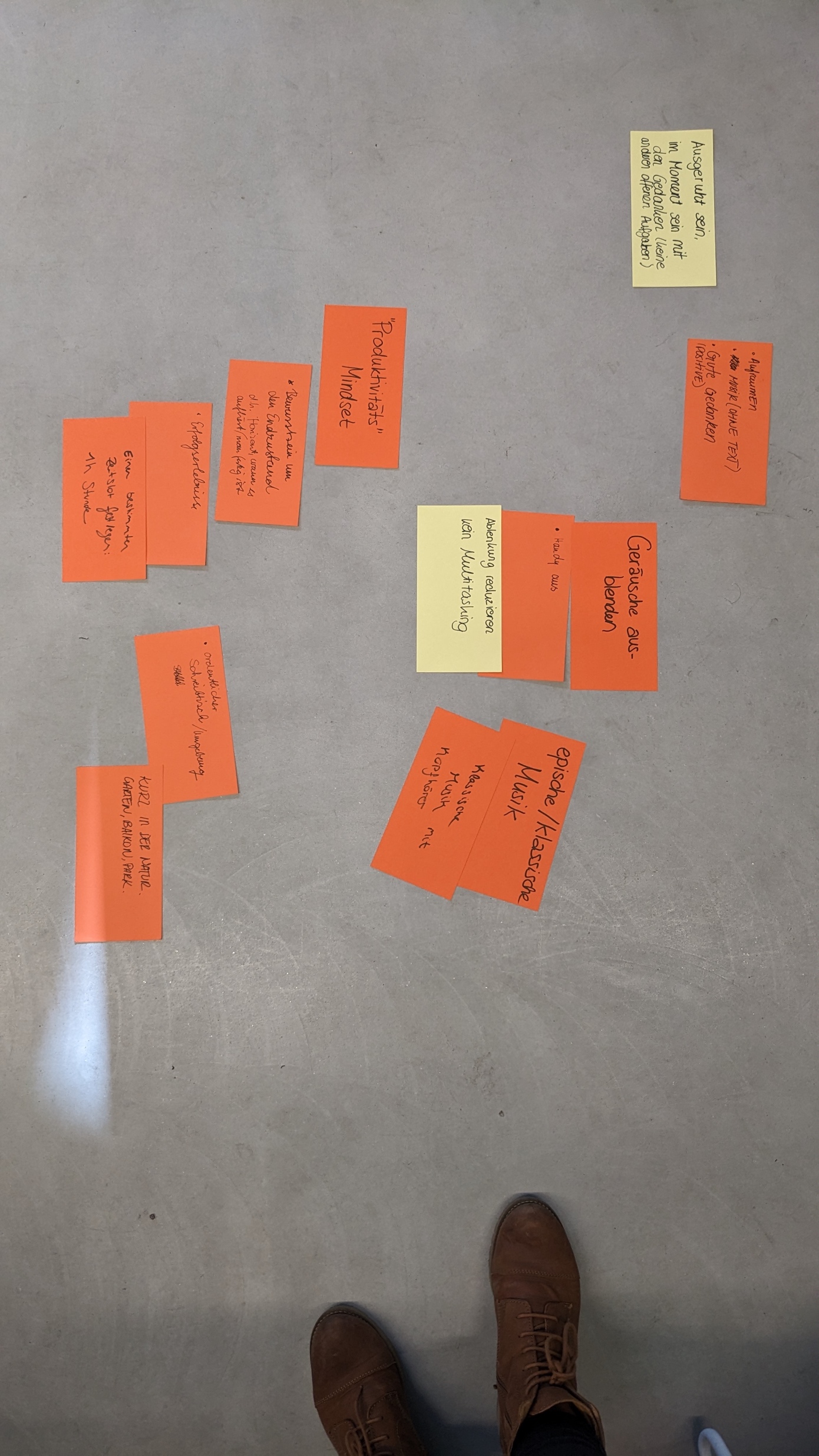 32
SELBSTMANAGEMENT
Flow-Theorie
Tipps, um Flow-Zustand zu erreichen
Das richtige Verhältnis zwischen Anforderungen und Fähigkeiten finden
Ablenkungen reduzieren, Multitasking vermeiden
Am besten eine Tätigkeit, die Spaß macht, wählen
Überforderung
Herausforderungen
Flow
Unterforderung
Fähigkeiten
Abbildung in Anlehnung an: Nakamura, J. & Csikszentmihalyi, M. (2002). The concept of flow. In C. R. Snyder & S. J. Lopez (Eds.), Handbook of Positive Psychology (pp. 89-105). Oxford, UK: Oxford University Press.
33
SELBSTMANAGEMENT
Tandemarbeit
Was hilft euch, euch in einer Lernsession zu konzentrieren? 

Sammelt eure Antworten auf Moderationskarten.
34
SELBSTMANAGEMENT
ReMind Glas
Welche Erkenntnisse und Übungen wollt ihr mit in euren Studienalltag nehmen?
35
SELBSTMANAGEMENT
Protokoll
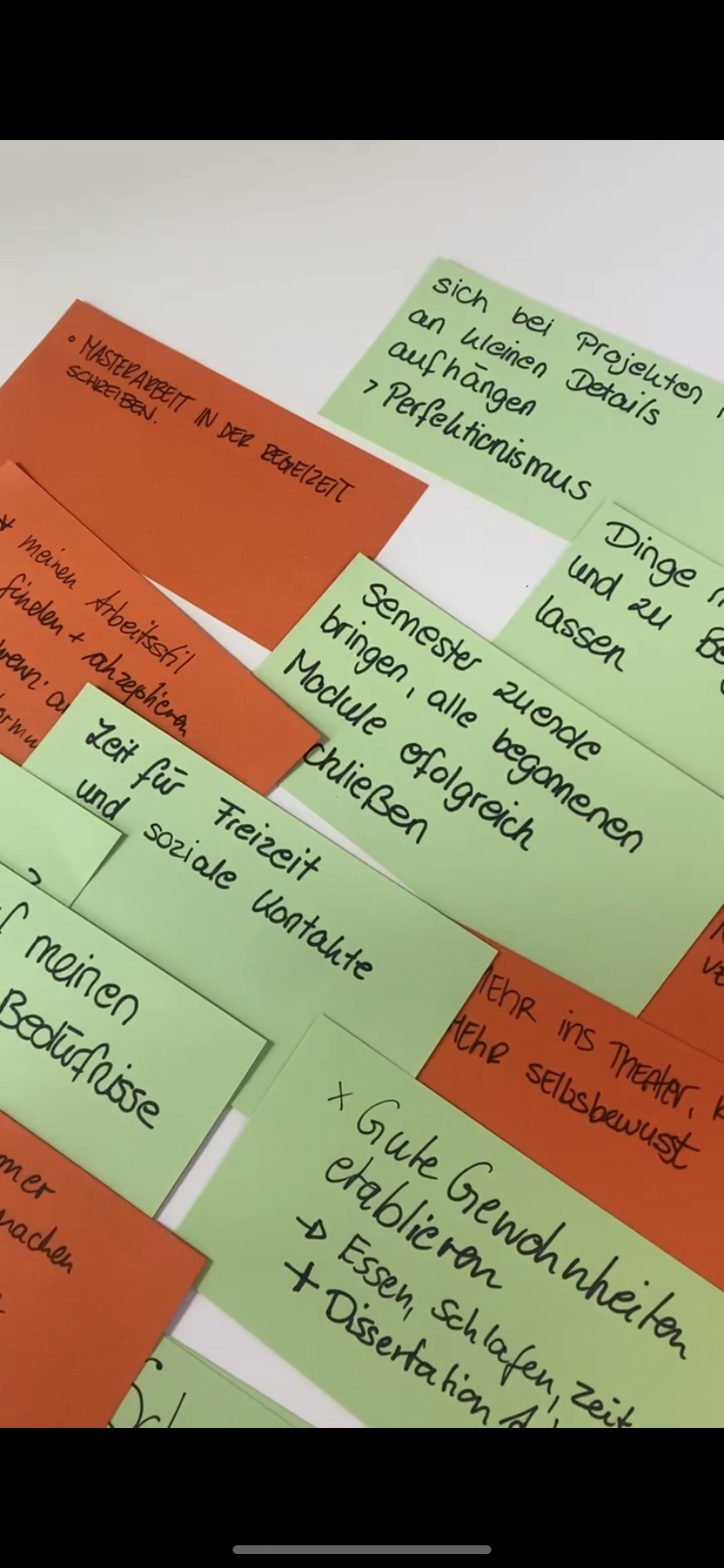 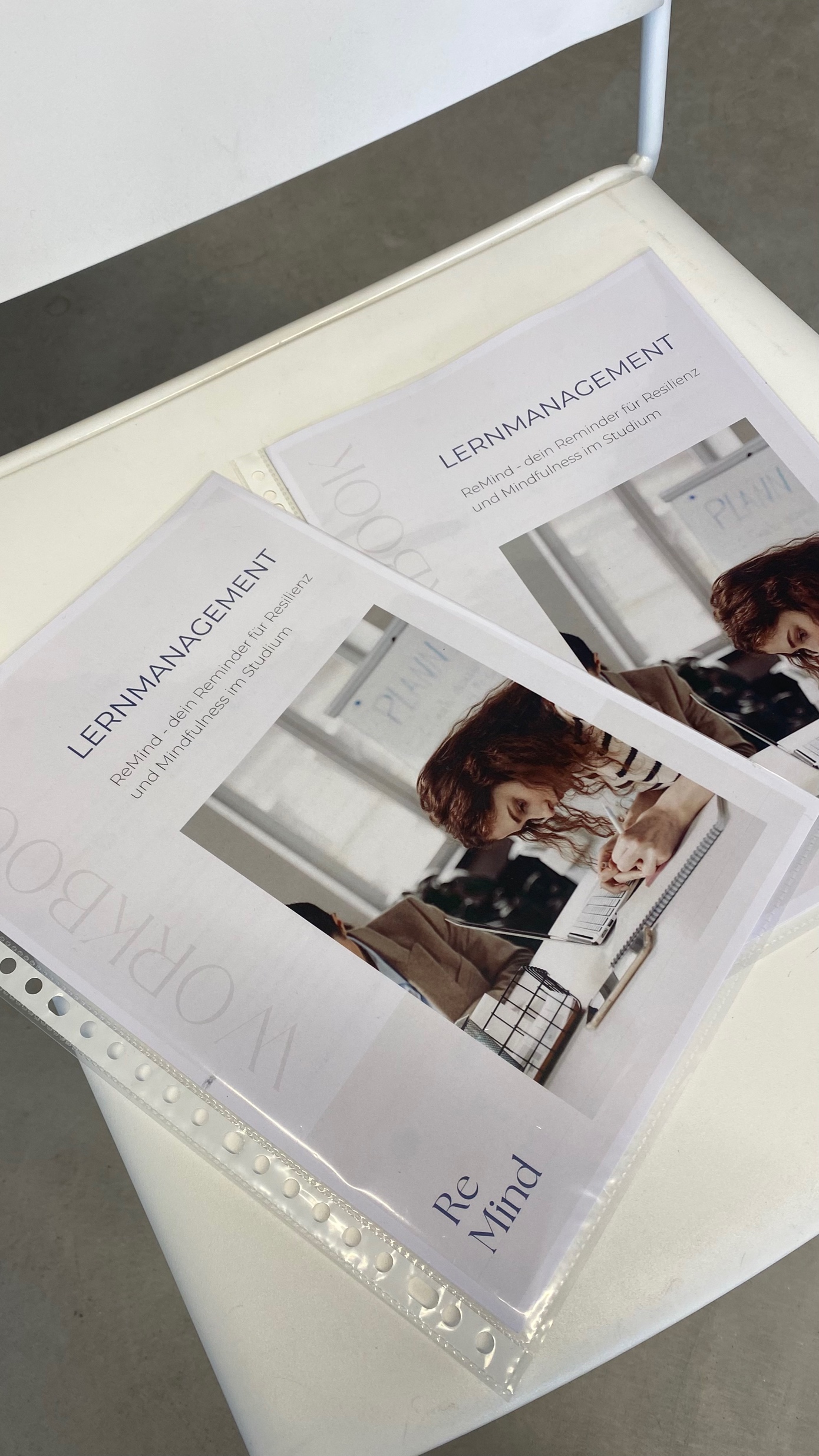 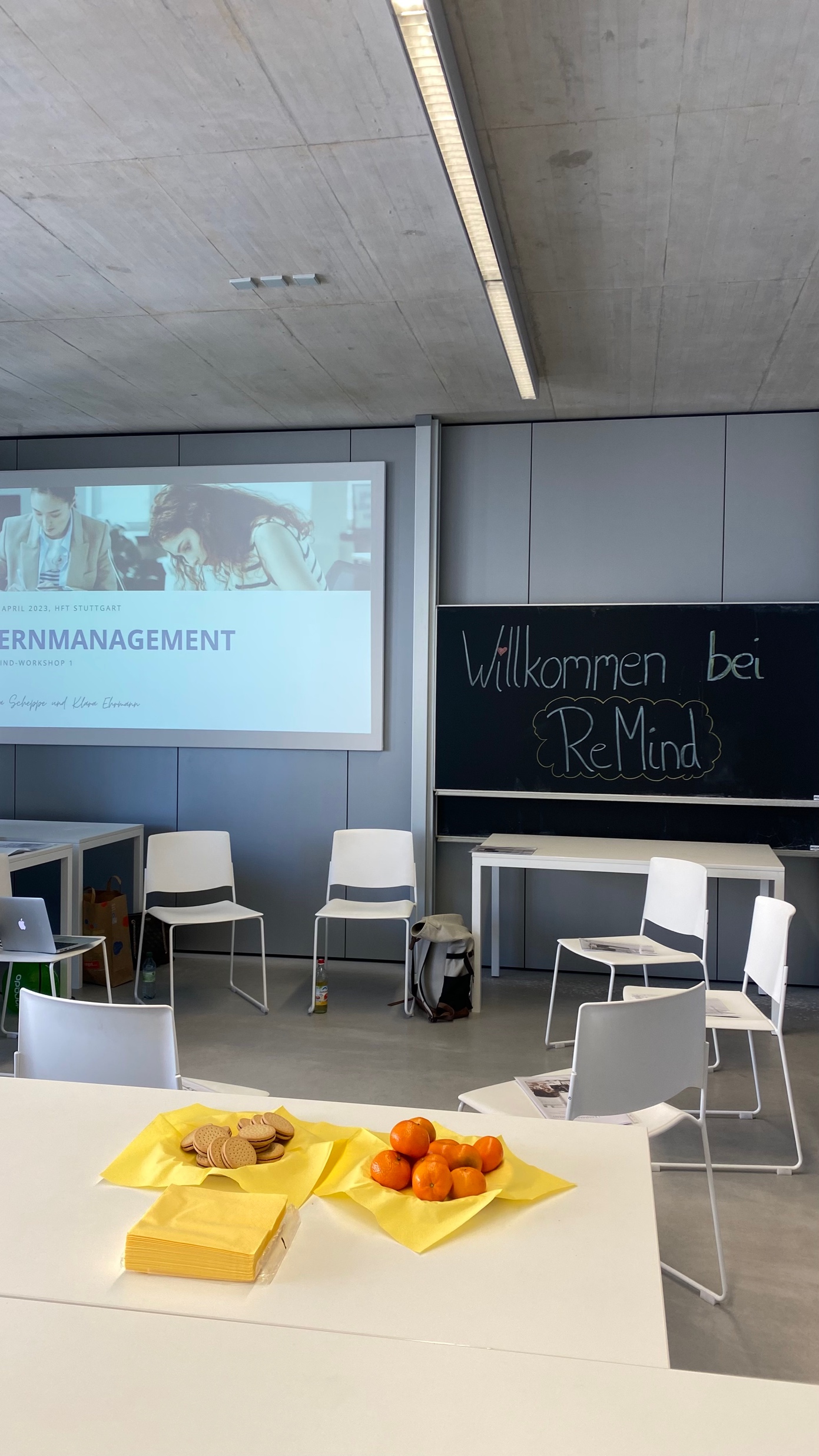 36
KURSPLATTFORM FÜR RESLIENZ UND MINDFULNESS
Workshops SoSe 2023
Selbstmanagement
Resilienz
(Prüfungs-) Stress
Stärkenorientierung
Zukunftsperspektive
05. April, 14-18 Uhr
03. Mai, 14-18 Uhr
10. Juni, 10-16 Uhr
15. Juli, 12-16 Uhr
05. August, 10-16 Uhr
ANMELDUNG eveeno.de/remind
Reflexionssession ”Selbstmanagement" 
19. April, 19 Uhr

https://hft-stuttgart-de.zoom.us/j/64914191384 
Meeting-ID: 649 1419 1384
Kenncode: ReMind
Joana Julie Scheppe Wirtschaftspsychologin M.Sc. joanajulie.scheppe@hft-stuttgart.de
Klara Ehrmann Wirtschaftspsychologin M.Sc. 02ehkl1mwp@hft-stuttgart.de
Vielen Dank für eure Aufmerksamkeit!
resilienz-im-studium.de
WEITERE INHALTE GIBT 
ES HIER
@resilienz_im_studium
@resilienz_im_studium
Literaturangaben
Clear, J. (2020). Die 1%-Methode. Minimael Veränderung, maximale Wirkung. Goldmann
Dickinson, D. J., & O’Connell, D. Q. (1990). Effect of quality and quantity of study on student grades. The Journal of Educational Research, 83(4), 227-231.
Ellenbogen, J. M., Hu, P. T., Payne, J. D., Titone, D., & Walker, M. P. (2007). Human relational memory requires time and sleep. Proceedings of the National Academy of Sciences, 104(18), 7723- 7728.
Lally, P., Van Jaarsveld, C. H., Potts, H. W., & Wardle, J. (2010). How are habits formed: Modelling habit formation in the real world. European journal of social psychology, 40(6), 998-1009.
Metzig, W., & Schuster, M. (2020). Lernen zu Lernen. Lernstrategien wirkungsvoll einsetzen. Springer Berlin.
Nakamura, J. & Csikszentmihalyi, M. (2002). The concept of flow. In C. R. Snyder & S. J. Lopez (Eds.), Handbook of Positive Psychology (pp. 89-105). Oxford, UK: Oxford University Press.
Schulmeister, R., & Metzger, C. (2019). Das Studierverhalten im Bachelor.
Voss, R. (2015). Studi-Coach: Studieren für Anfänger (Vol. 3773). UTB.
Bildquellen
Alle Bilder lizenzfrei über…
www.canva.com
www.pexels.com/de-de/@cottonbro/